Meeting 19-10-22
Maîtrise Xavier
Solar 2, 8h57
*temps d’évaluation de solar uniquement
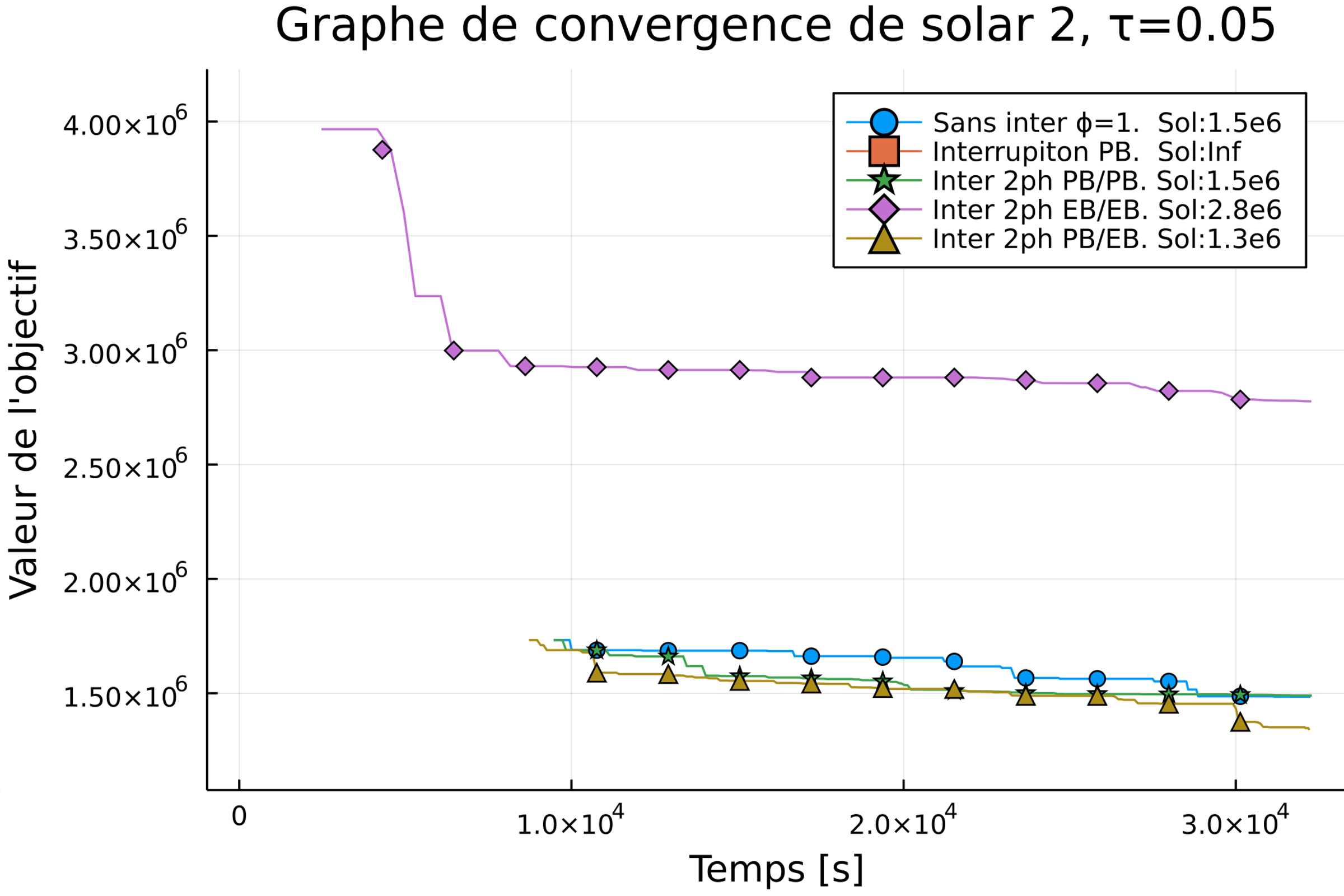 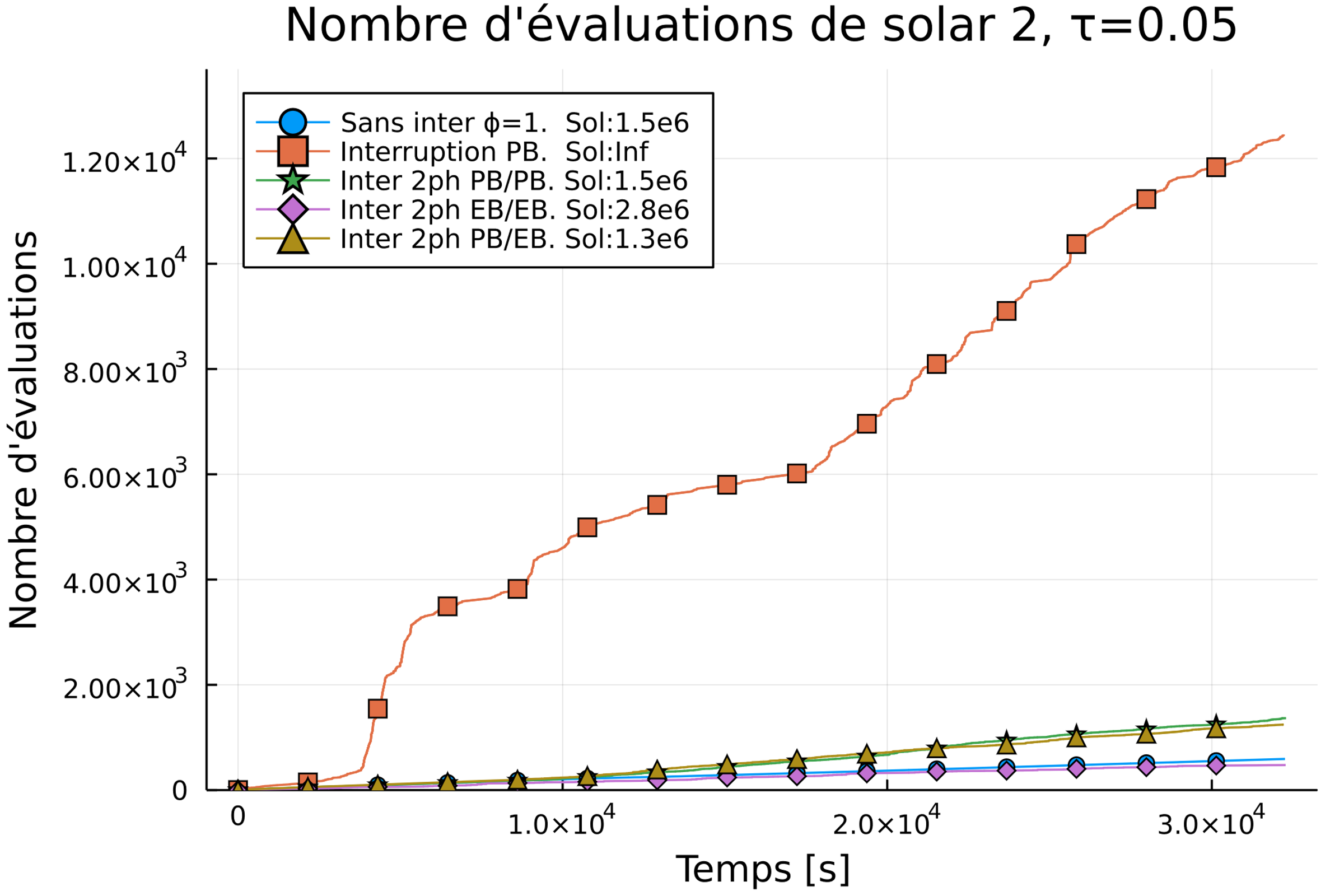 Solar 3, 3h9
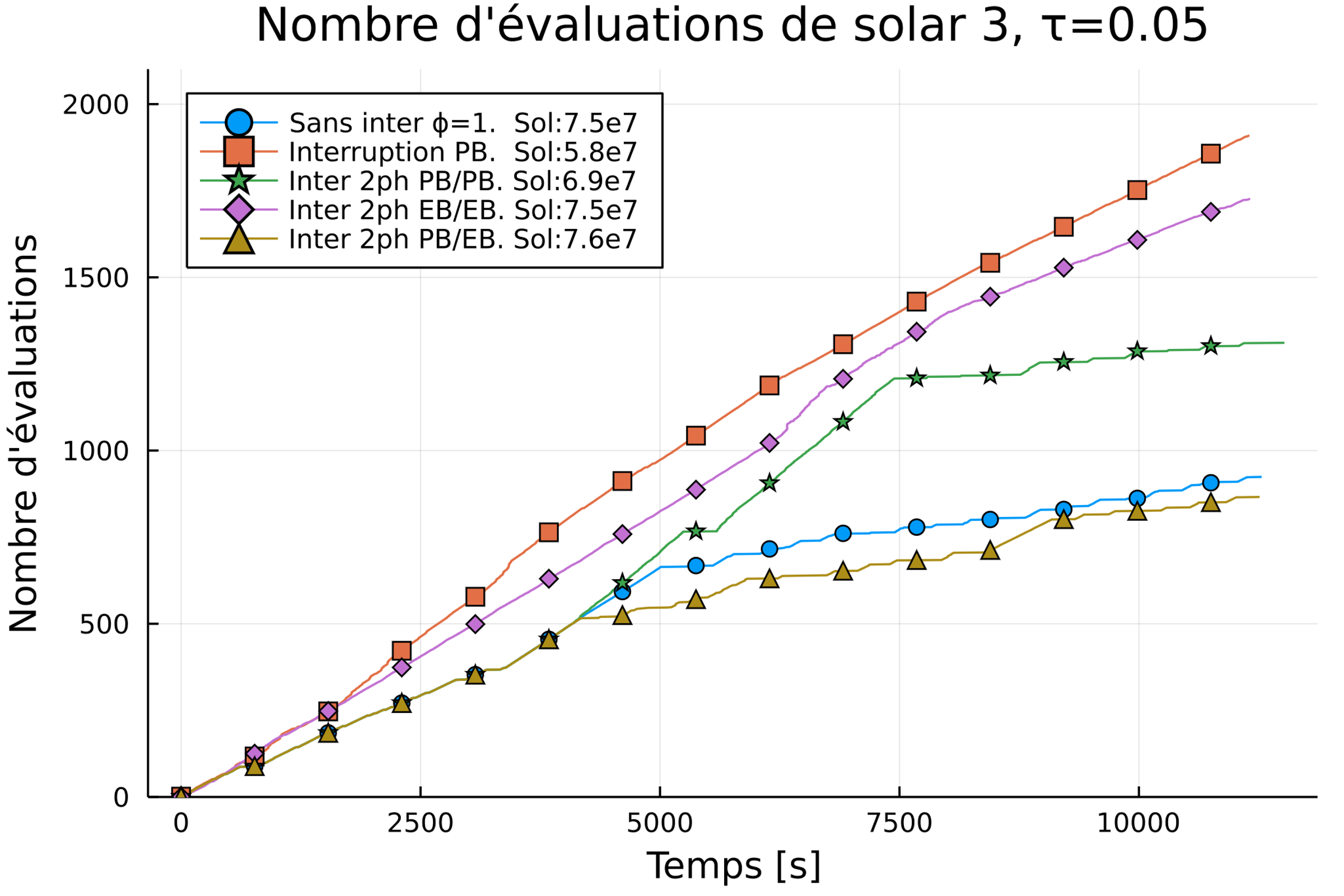 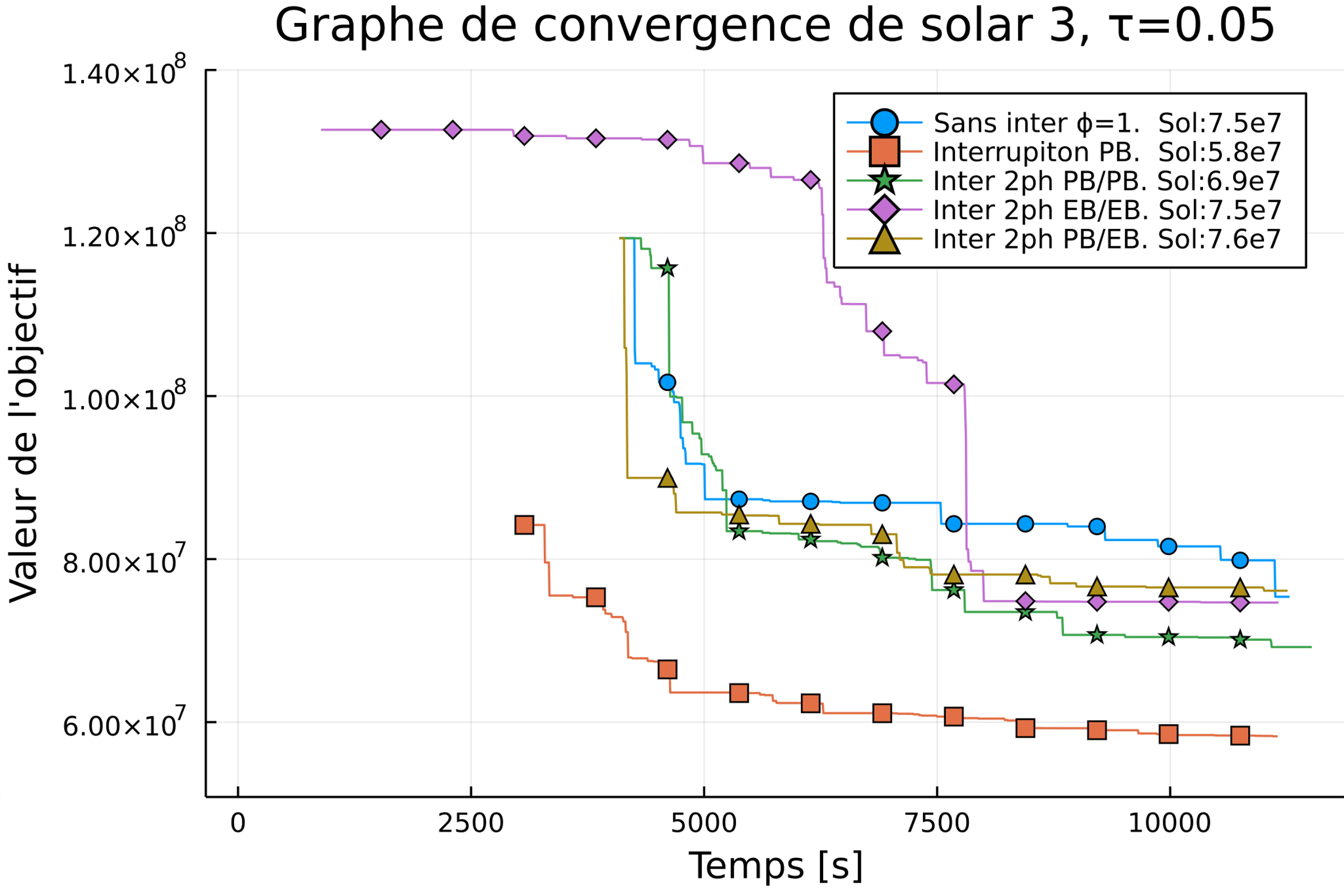 Solar 4, 1h20
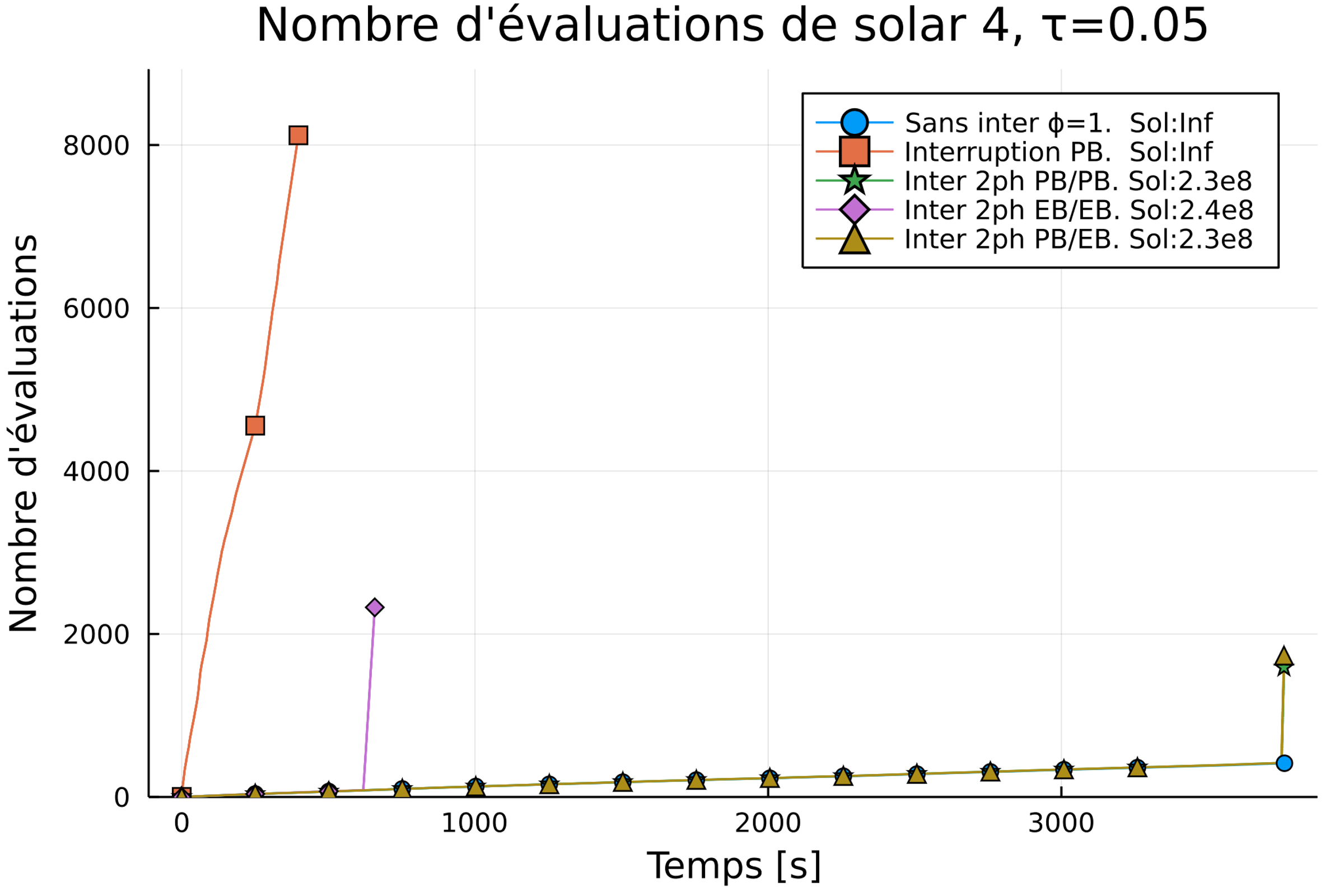 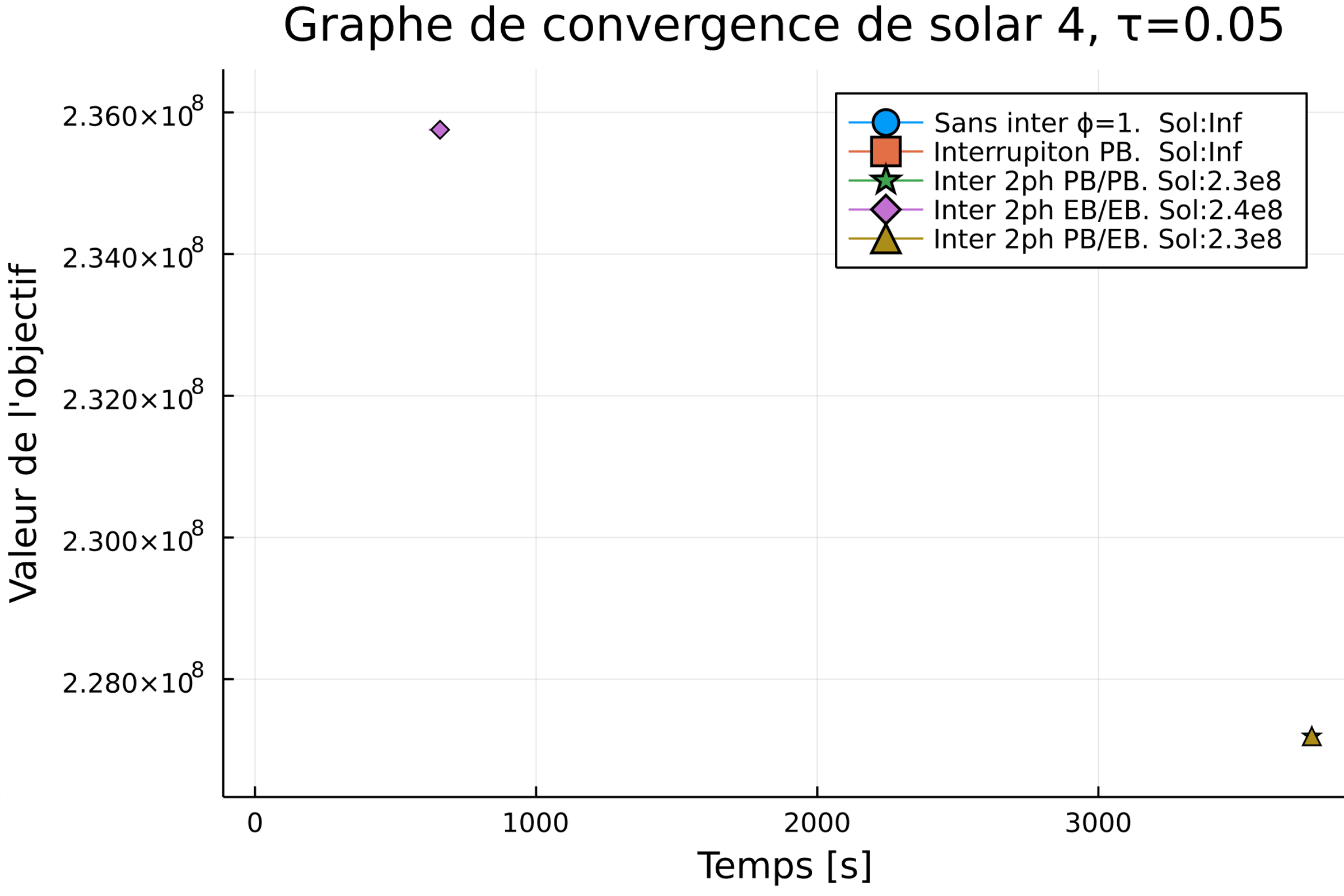 Solar 7, 3h81
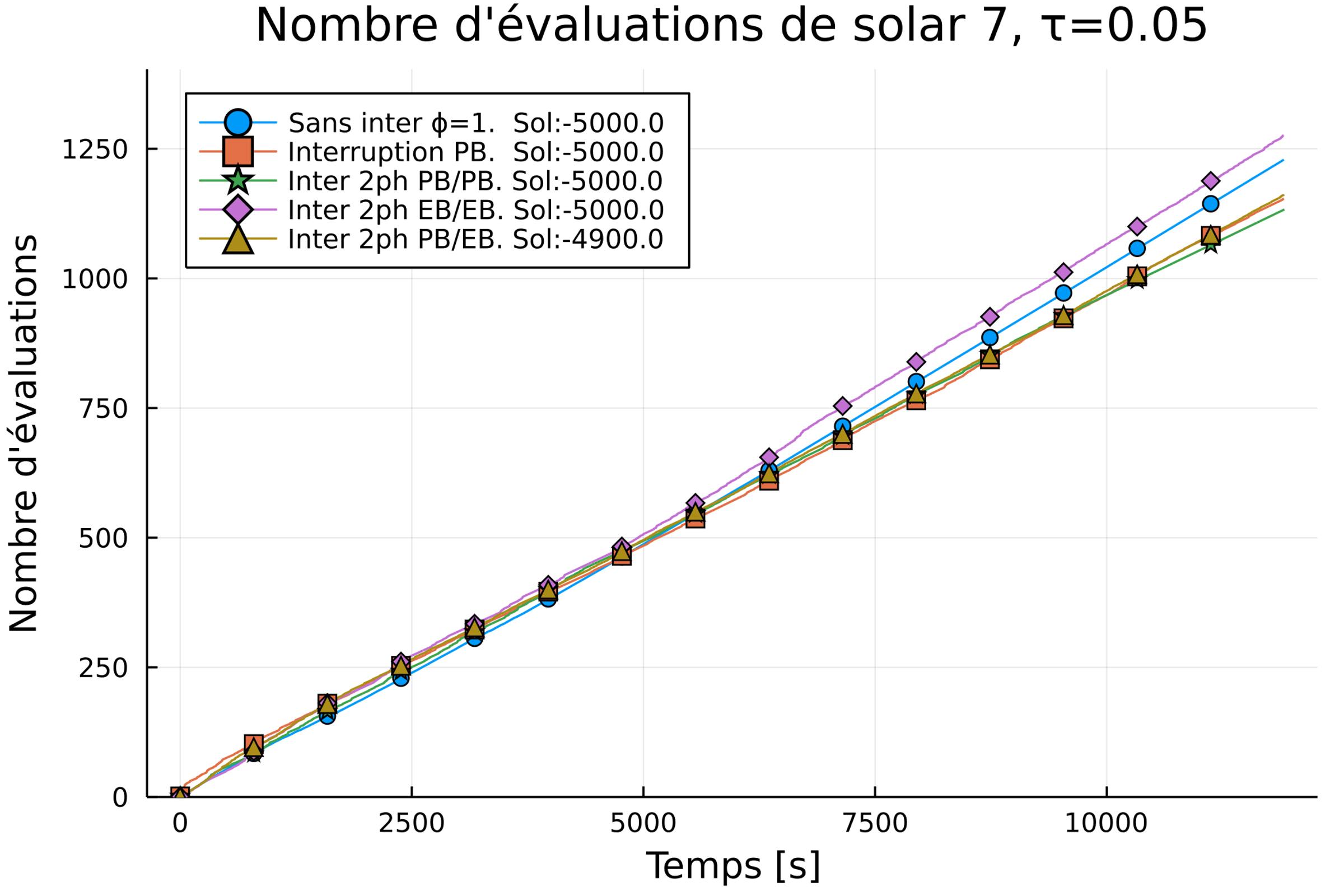 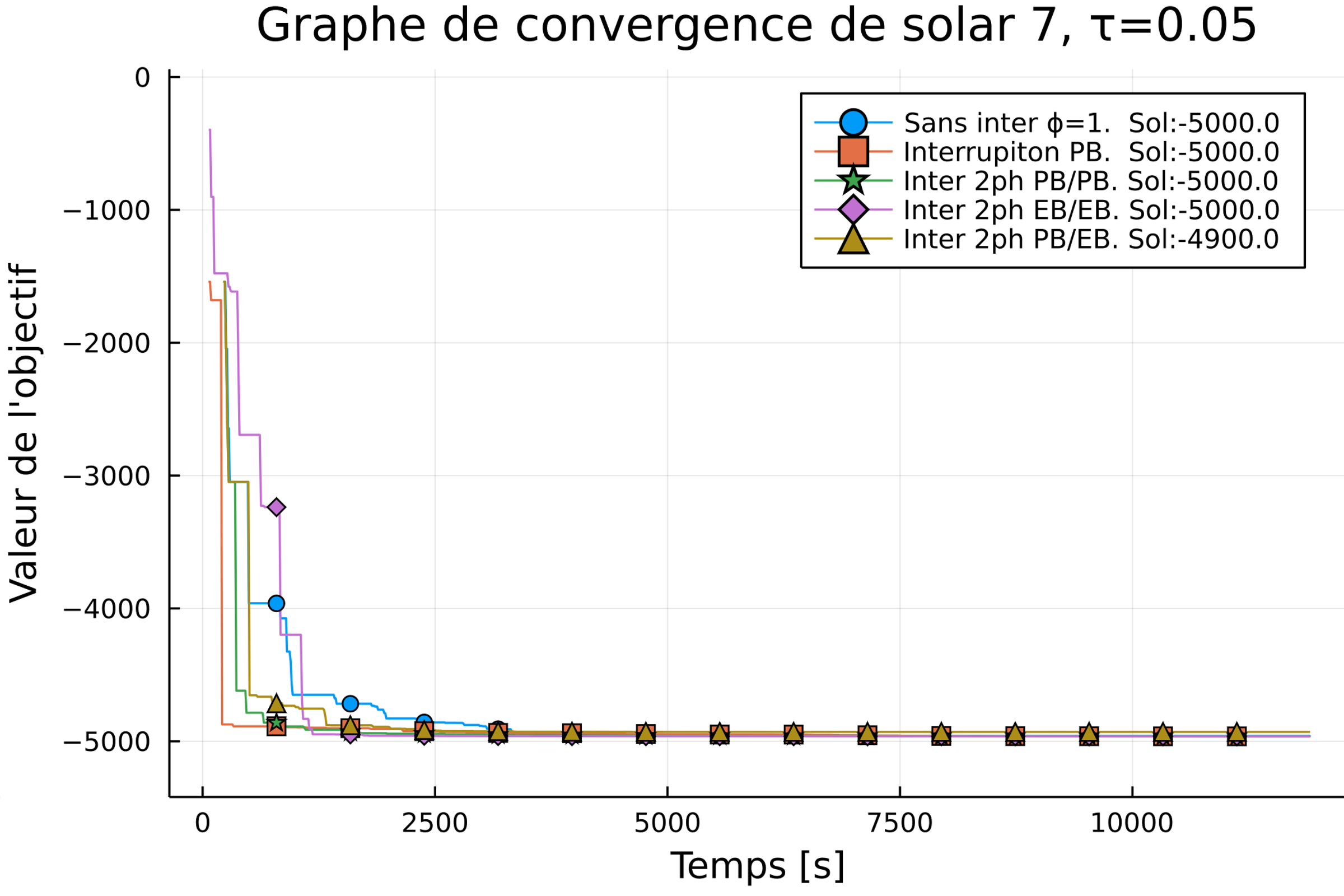 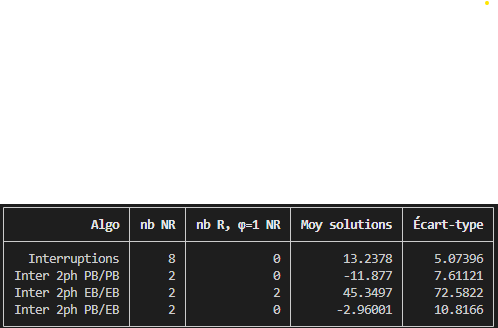 10 graines
Solar 2
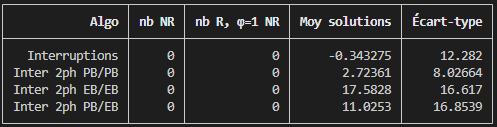 Solar 3
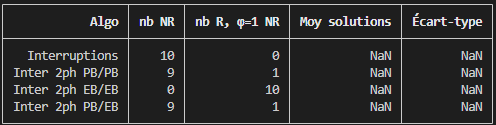 Solar 4
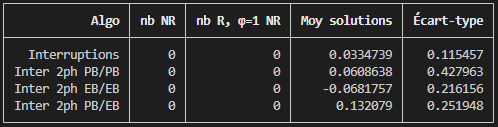 Solar 7
Trucs sur solar
Meilleures bornes
Corrélation  et temps
Impact de la fidélité sur l’objectif
Impact de la fidélité sur les contraintes
Impact de la fidélité sur le temps
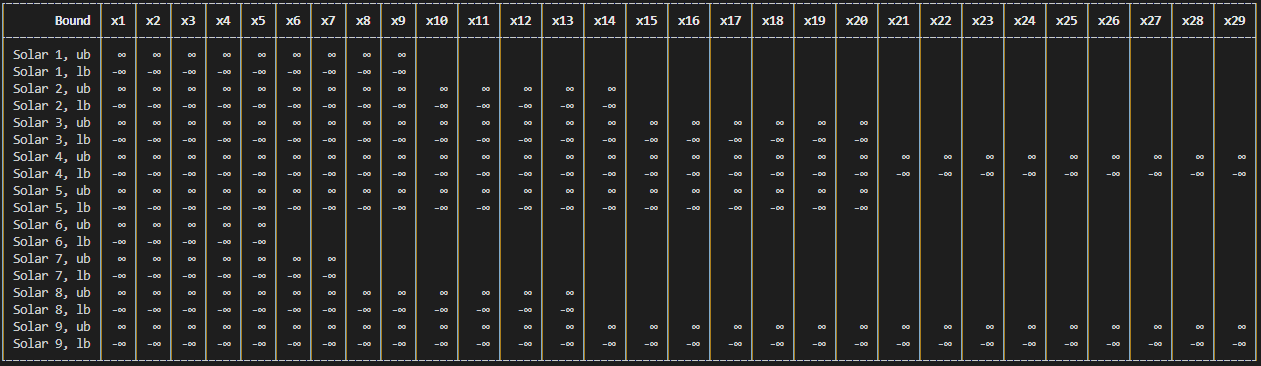 Temps en fonction de de solar 2
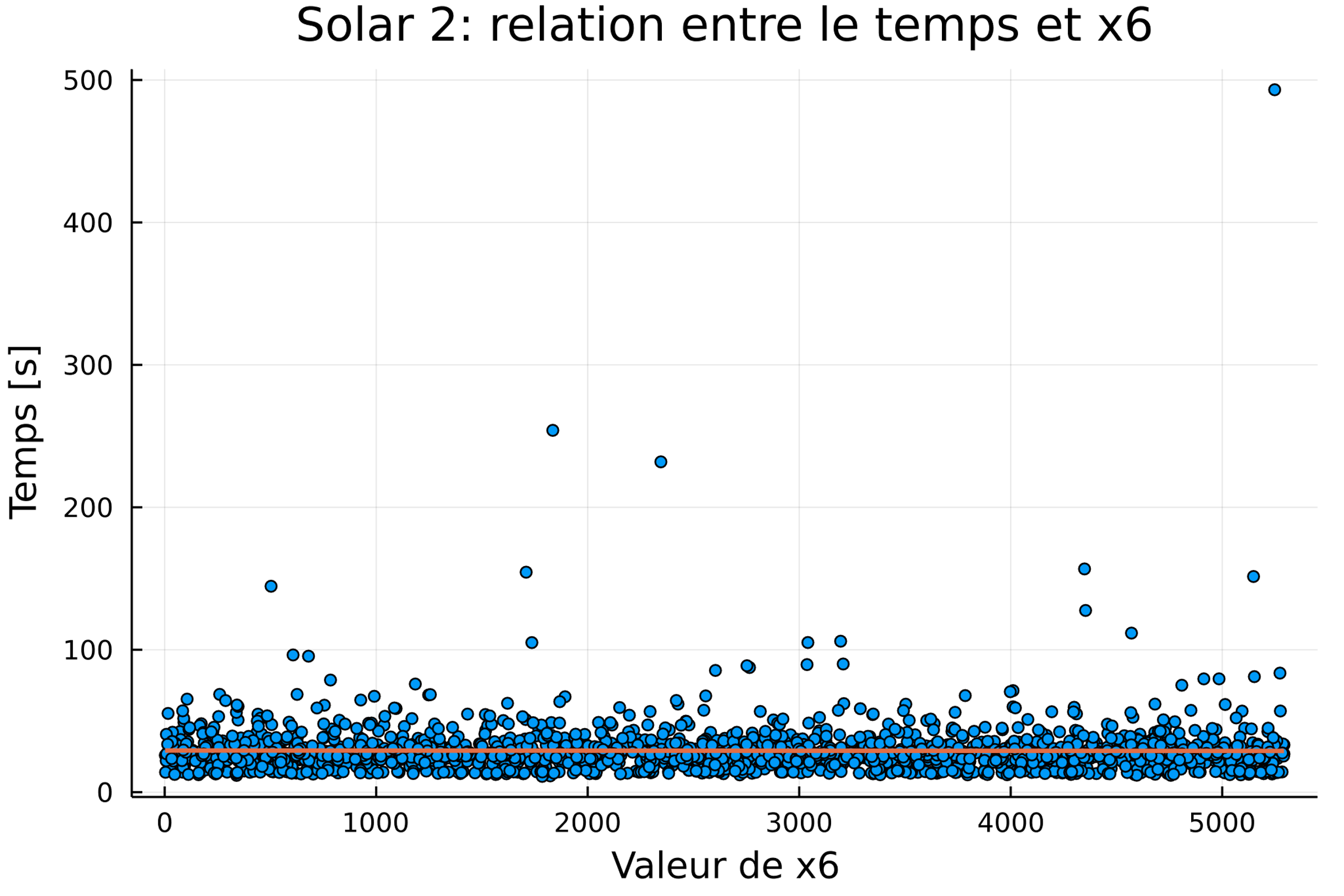 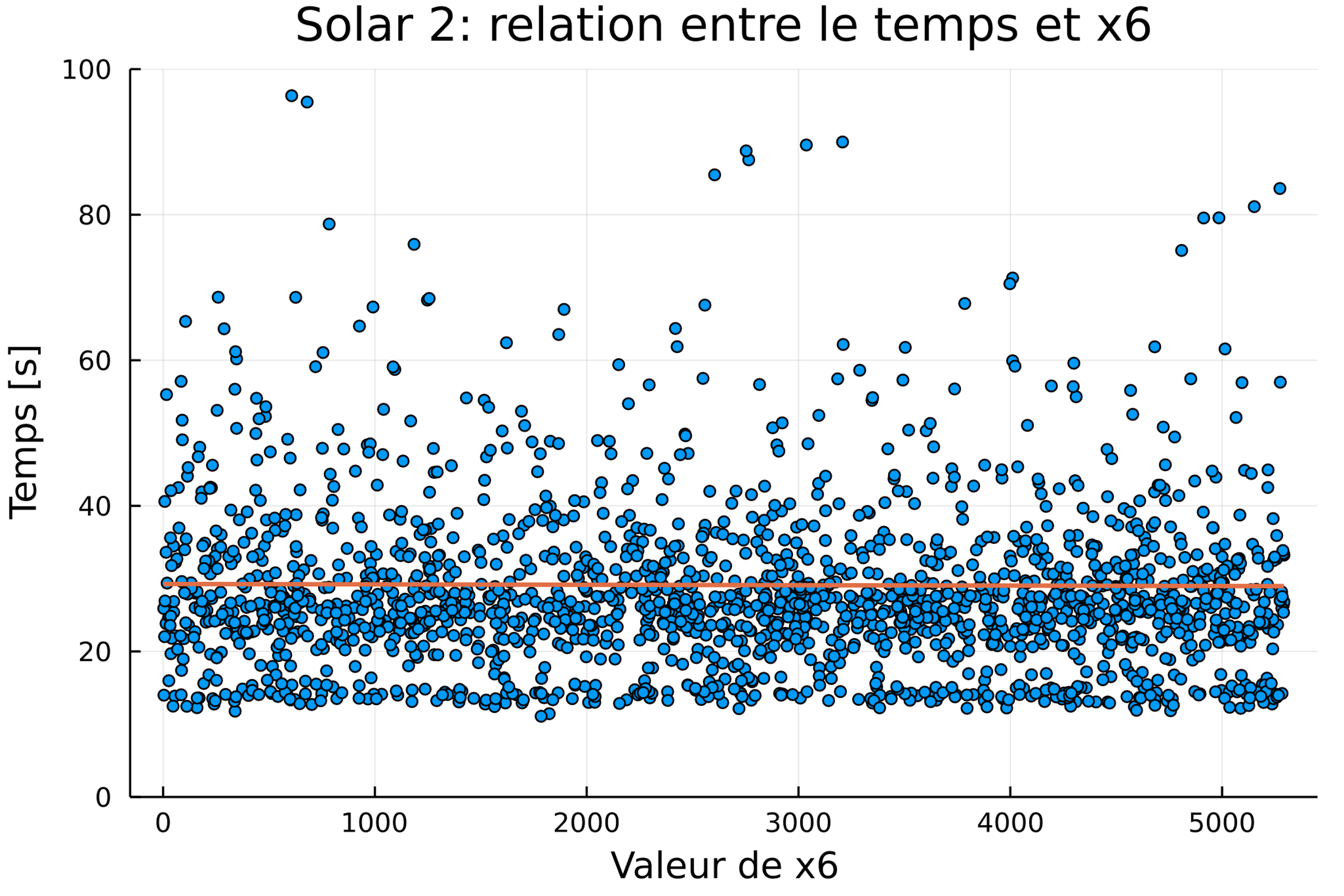 Zoom sur 0 à 100 secondes
Impact de la fidélité sur l’objectif
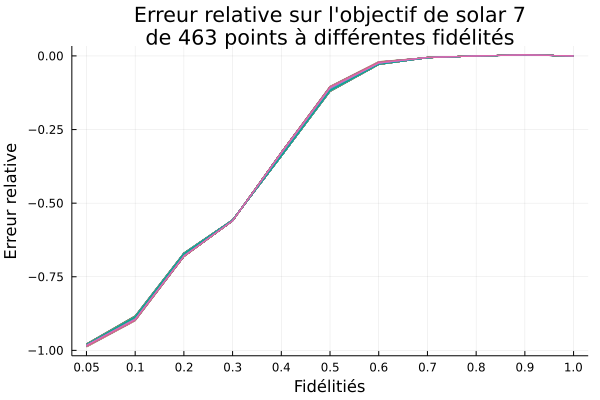 Impact de la fidélité sur les contraintes
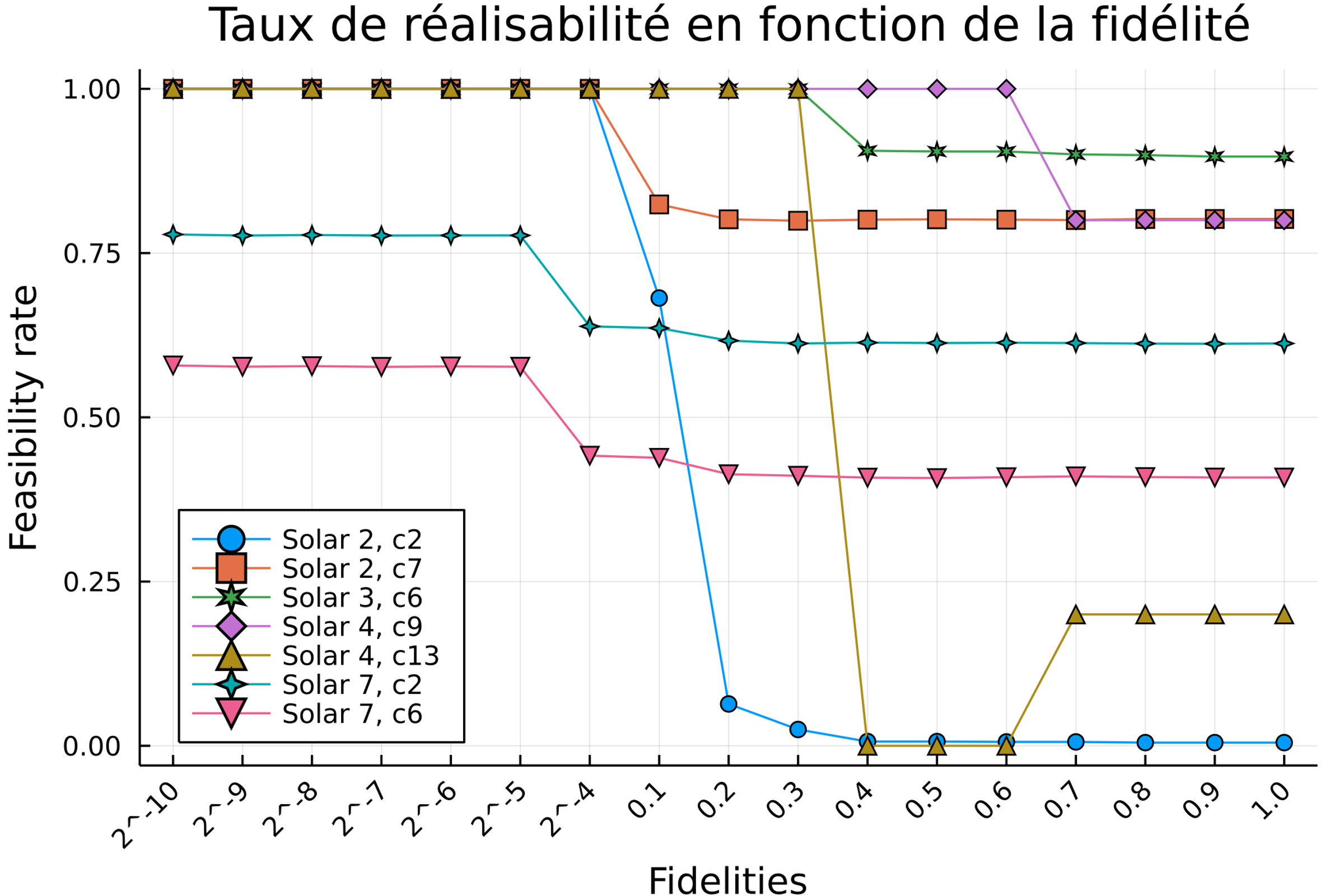 Impact de la fidélité sur le temps
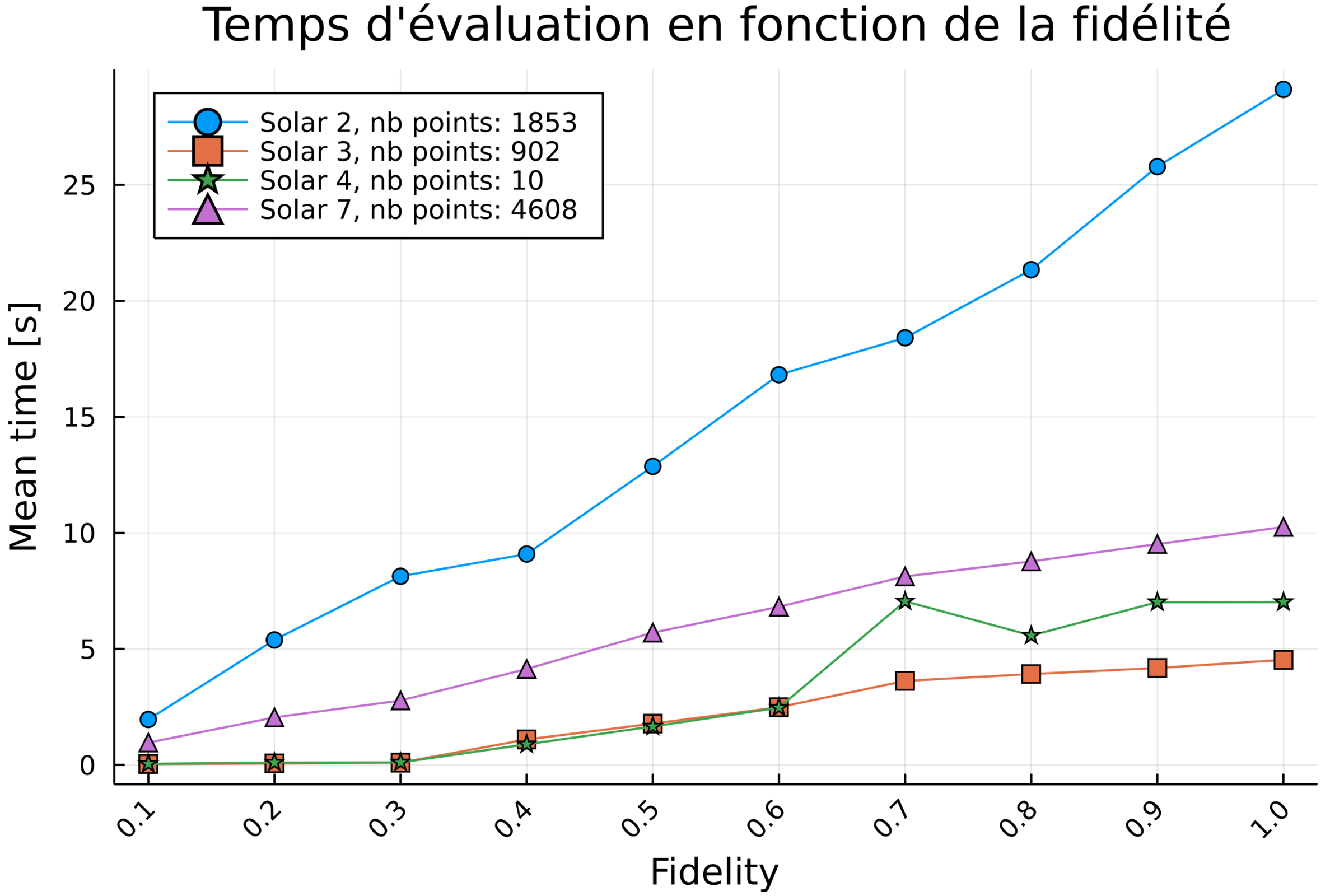 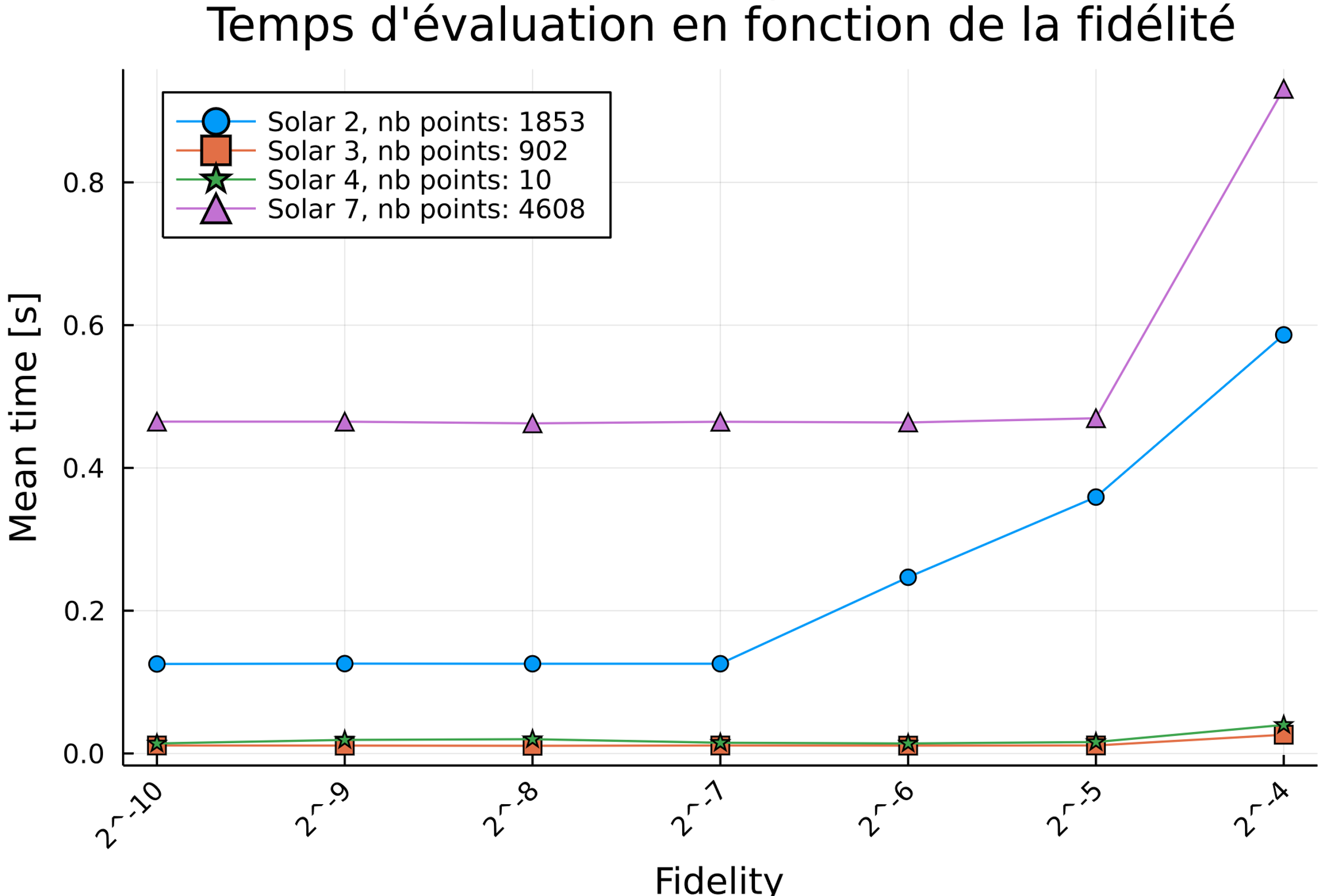